Construction of the New Louisville VA Medical CenterCOL Eric CrispinoCommanderLouisville DistrictU.S. Army Corps of Engineers
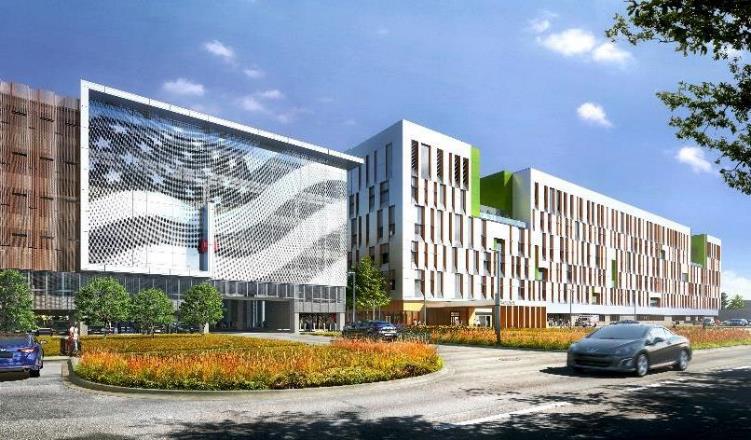 11 December 2021
AGENDA
Project Overview

Construction Schedule

Construction Activities

Frequently Asked Questions

Contact Information
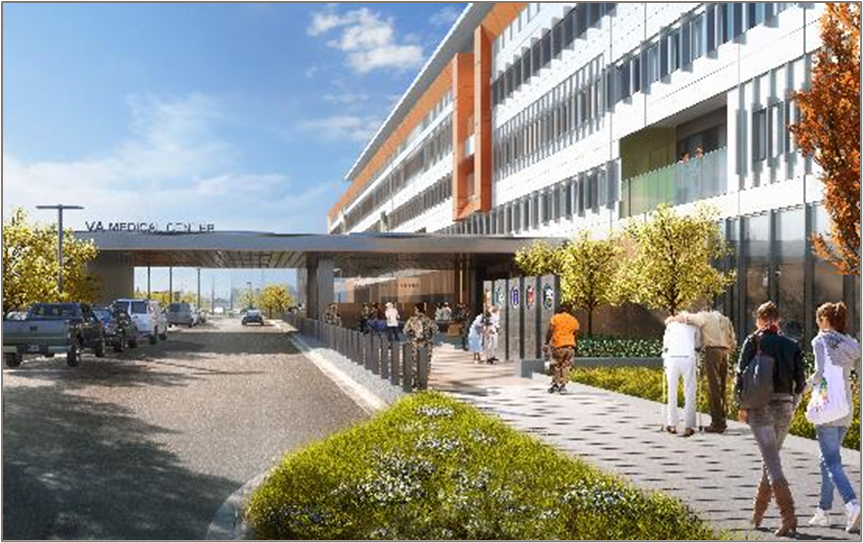 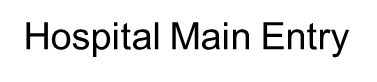 stakeholders
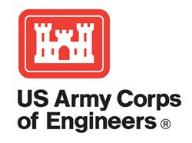 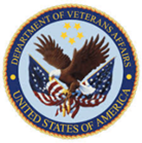 USACE
HQ PMO
LRD
Louisville District
MX
Department of Veterans Affairs
Construction and Facilities Management 
VISN 9
Robley Rex Medical Center
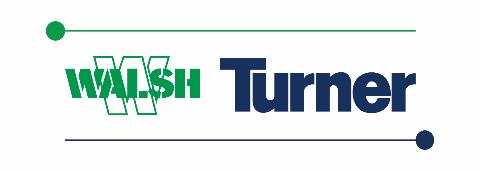 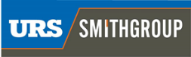 Construction Contractor
Designer of Record / AE
PROJECT OVERVIEW
Scope
$840 million
972,000 square feet
(915k hospital, 42k central utility plant 18k laundry)
104 bed, full-service hospital
2 parking structures 
Laundry facility 
Central Utility Plant & underground utility distribution
Roadways, sidewalks, perimeter fencing, landscaping and other site improvements
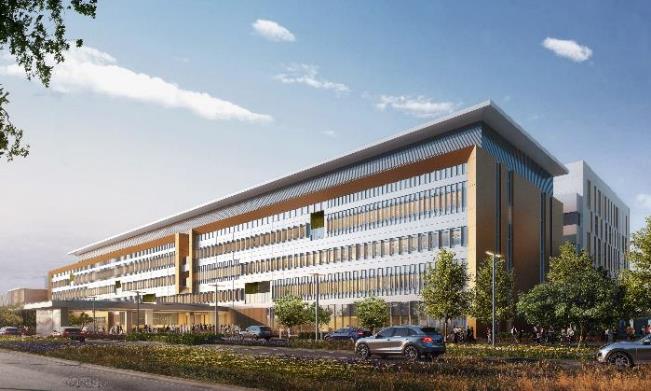 View from East
Campus view(looking southwest)
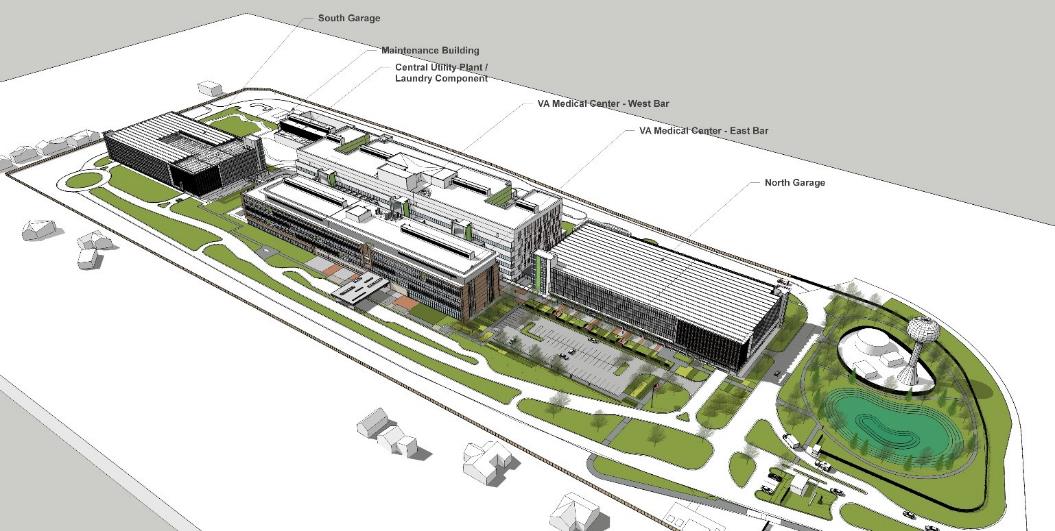 Construction overview
Timothy Hitchcock
Area Engineer
U.S. Army Corps of EngineersLouisville District
Safety
is
Priority #1
Construction schedule
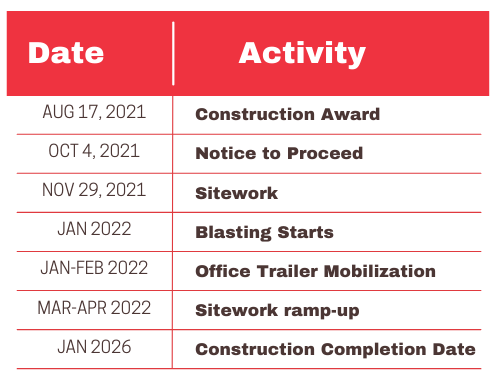 Construction Activities
Normal Construction Activities 7:00 a.m. to 5:00 p.m.
Louisville Metro Noise Ordinance restricts construction activities to not extend past 9:00 p.m.



Monday - Saturday
Additional days/times will be coordinated/approved by USACE.
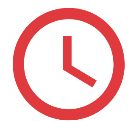 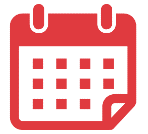 Expectations during construction
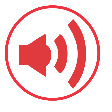 Noise 
Louisville Metro Noise Ordinance restricts construction activities to 7:00 a.m. to 9:00 p.m. 

Dust Control
Dust control measures will be monitored/maintained throughout the life of the project.  Some typical measures include dust mitigation through application of water/reducing agents, wet saw cutting, and no dry street sweeping.  

Utility outagesAny expected outages to utilities will be coordinated prior to and affected homeowners will be notified in advance.  No outages scheduled in the immediate future.

Construction Vehicle Route
Trucks and equipment will only utilize the access point at KY22 (main entrance) to enter/exit the site. Neighborhood roads will not be used for ingress/egress.
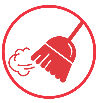 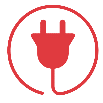 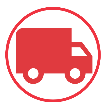 Blasting
Blasting 
Necessary to excavate the solid rock 
In-ground blasts (inherently less noisy/dusty)
Pre-inspection surveys offered within 500-ft radius 
Blast/safety specialists on site
Warning signals (5 min, 1 min, & All Clear)
Test blasts to be performed
Vibration sensors/monitors will be utilized

Tentative Schedule
Starts JAN 2022 through APR 2022
Daily blasts from approx. 2:00-4:00 p.m.
Blast schedule will be made available
Blasting – Frequently Asked QUestions
Eligibility for a pre-blast inspection
Residents and business owners within 500-foot radius of the blast site are eligible for a complimentary pre-blast inspection. 


What process do we follow if we believe there has been damage?
For property owners who had a pre-blast survey performed that believe their property has been damaged as a result of blasting please utilize the information provided in the pre-blast survey and contact the field representative identified.
Frequently asked questions
Site Fencing/Privacy
During construction = chain link fence along the perimeter of the construction site. 
Permanent perimeter fence = a nine-foot-tall galvanized steel, square picket fence. 
There is an extensive landscaping plan for the site, which includes numerous shade and ornamental trees that will be planted along the property boundary.
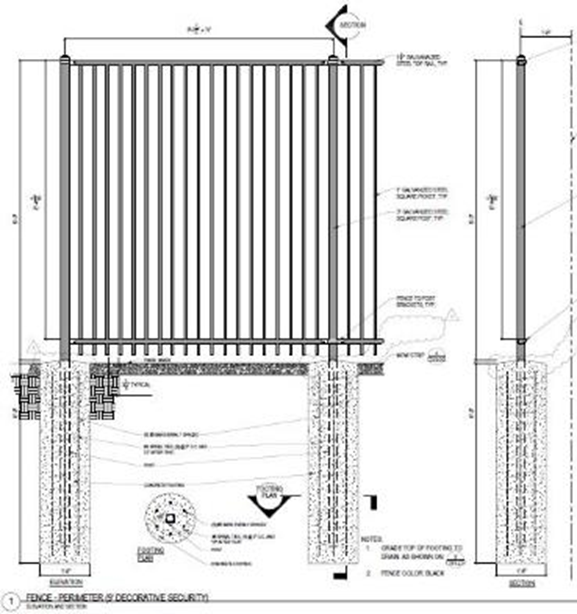 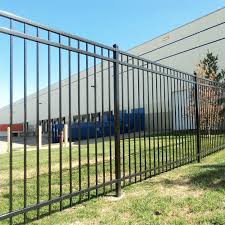 Permanent Perimeter Fence
Example
Frequently asked questions
Ingress/Egress on Carlimar Lane
While the VA site does connect to Carlimar Lane, the access point will be gated and will only be used for emergency access both during construction and after construction completion.  The construction contractor is not to use this entrance for their work.
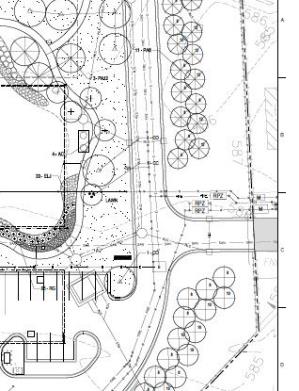 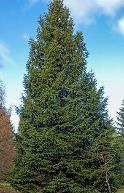 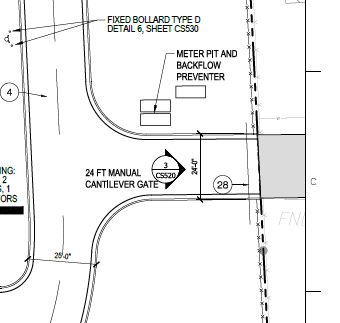 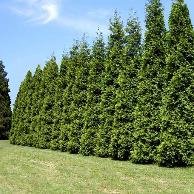 Gated access
Perimeter landscaping
Contact info
For project updates:
	 www.va.gov/louisville-health-care/programs/new-    robley-rex-va-medical-center/

	 Submit construction-related questions here:   	 LOUVAMCconstruction@usace.army.mil
               
	  -E-mail us to be added to an e-mail list for weekly construction updates. 
	  -Weekly construction updates will also be posted on the VA webpage.
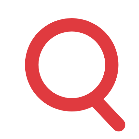 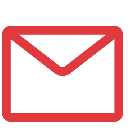